2019 Assessment WeekWeek commencing 8th April 2019.
Park Hall 
             Academy
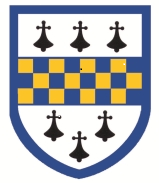 YEAR 10
Subject: French
Length of exam: 12 minutes (Speaking)
Topics: Pupils have been covering ‘Theme 2’ of the New French GCSE Specification. Within this module, they have been learning about describing your house, local town and giving opinions on these aspects. They have also learnt about social issues such as charity-giving and homelessness and also environmental issues in French such as pollution.
For their main assessment, they will take their first-ever, ‘GCSE-style’ speaking paper worth 30 marks (higher tier). They will take the ‘role-play’ and the ‘photo-card’ component of the speaking exam.
Equipment Required:
Pen. Nothing else is allowed in the actual examination. Pupils are not allowed to bring in dictionaries or have any other help in the real GCSE. However, they should be revising the vocabulary and structures they will need extensively beforehand.
Skills Assessed:
Examination skills and awareness of how to gain marks.
Fluency and pronunciation – how well the pupils try to ‘sound  French’ and realistic.
Use of different tenses. 
Use of opinions and extending opinions using ‘parce que’ / ‘car’ (because). 
Use of different pronouns and names to describe others. (ie: ‘he’, ‘she’ and ‘they’)
Use of different vocabulary and phrases they have found themselves.
Ability to use the ‘topical vocabulary’ they have been learning in class.
Useful Websites/sources of information:
www.frenchrevision.co.uk
https://www.bbc.com/education/subjects/z9dqxnb
http://www.verb2verbe.com/
http://www.conjugation-fr.com/   (‘GCSE Vocabulary Booklet’ they keep at home.)
2019 Assessment WeekWeek commencing 8th April 2019.
Park Hall 
             Academy
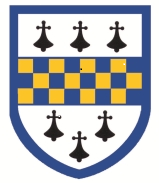 YEAR 10
Subject: Spanish
Length of exam: 12 minutes (Speaking)
Topics: Topics: Pupils have been covering ‘Theme 2’ of the New Spanish GCSE Specification. Within this module, they have been learning about describing your house, local town and giving opinions on these aspects. They have also learnt about social issues such as charity-giving and homelessness and also environmental issues in Spanish such as pollution.
For their main assessment, they will take their first-ever, ‘GCSE-style’ speaking paper worth 30 marks (higher tier). They will take the ‘role-play’ and the ‘photo-card’ component of the speaking exam.
Equipment Required:
Pen. Nothing else is allowed in the actual examination. Pupils are not allowed to bring in dictionaries. However, they should be revising the vocabulary and structures they will need extensively beforehand.
Skills Assessed:
Examination skills and awareness of how to gain marks.
Fluency and pronunciation – how well the pupils try to ‘sound  Spanish’ and realistic.
Use of different tenses. 
Use of opinions and extending opinions using ‘porque’  (because). 
Use of different verb conjugations to describe different subjects (people). 
Use of different vocabulary and phrases they have discovered themselves.
Ability to use the ‘topical vocabulary’ they have been learning in class.
Useful Websites/sources of information:http://www.spanish-games.net/
http://www.duolingo.com
https://rockalingua.com/games/colors
(‘GCSE Vocabulary Booklet’ they keep at home.)
2019 Assessment Week commencing 8th April 2019.
Park Hall 
             Academy
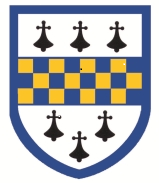 YEAR 10
Subject: Media Studies
Length of exam: 1 Hour
Topics: Pupils have been exploring Media Industries and Audiences with a focus on the James Bond movie ‘Spectre’. Pupils will complete a GCSE style question which will be completed during their timetabled GCSE Media lesson.
Equipment Required:
Black Pen
Skills Assessed:
Short question answers
Extended written response
Knowledge and understanding of Media regulation – Films (BBFC)
Knowledge and understanding marketing and promotion of films in the film industry (Spectre)
Knowledge and understanding of how different audiences are targeted within marketing and promotion of film (Spectre)
Useful Websites/sources of information:
http://www.bbfc.co.uk/
http://www.007.com/spectre/
https://www.bbc.com/education/subjects/ztnygk7
Park Hall Academy.
2019 Assessment Week commencing 8th April 2019.
YEAR: 10
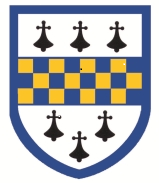 Subject: Enterprise
TOPIC: component 2 learning aim A coursework
Equipment Required:
Computer, book and notes
Useful Information:
Students are working a piece of coursework that runs over several weeks.
Park Hall Academy.
2019 Assessment Week commencing 8th April 2019.
YEAR: 10
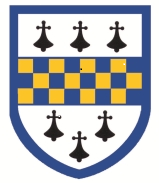 Subject: Computer Science
TOPIC:
Topics: Computing Systems : 
	1.1 Systems Architecture, 
	1.2 Memory, 
	1.3 Storage, 
	1.6 Systems security
Equipment Required:
Equipment Required: 	
		Pen, 
		Pencil
		Ruler
Useful Information:
http://www.teach-ict.com/
https://revisecomputerscience.com/
Park Hall Academy.
2019 Assessment Week commencing 8th April 2019.
YEAR: 10
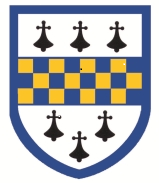 Subject: English Literature
TOPIC: 'An Inspector Calls' by J B Priestley
Equipment Required:
Useful Information:
Students have been revising one of the set English Literature texts in their lessons. Their assessment will involve choosing one essay question from two options. One essay will have a character focus, the other will be focused on an important theme in the play. Students should revise the main characters and themes in the play as well as Priestley's methods and the social and historical context for the play.
Park Hall Academy.
2019 Assessment Week commencing 8th April 2019.
YEAR: 10
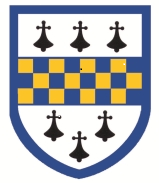 Subject: History
TOPIC: The American West
1. Can you give three reasons why settlers travelled west?
· The financial crisis of 1837 hit savings and the economy.  Many moved west for a new start.
· Settlers belied in “Manifest Destiny”, that God had given them rights to land in the west.
· Groups such as the Mormons were persecuted for their beliefs. The west offered an escape for them
2. Can you explain three consequences of the Gold Rush 1849?
· By 1855 300,000 people had moved to California from around the world. 
· There was lawlessness as miners competed and fought over claims. Drinking and gambling increased.
· Tension with Plains Indians as White settlers mined on holy lands. Many Plains Indians were wiped out. 
 3. How did the American government change its policies towards the Plains Indians?
· 1830 Indian Removal Act forced Indians to live west of the Mississippi River.
· 1834 Indian Trade and Intercourse Act created Permanent Indian Frontier. 
· 1851 Fort Laramie Treaty forced Indians onto reservations and allowed settling of Indian Land
4. What were the consequences of the Homestead Act?
· 6 million acres of land was Homesteaded by the late 1870s
· The promise of free land was a major pull factor for immigration into the USA.
· It encouraged white settlement of the plains, pushing out Plains Indians. 
5. What were the consequences of the construction of the Transcontinental Railroad?
· Soldiers and lawmen could be moved around the country much more easily.
· Settlement of the west was made easier through access to technology and travel.
· The Cattle Industry underwent a boom after the construction of Cow Towns along the railroad. 
6. What were the key events of the Indian Wars of the 1860s?
· 1862 Little Crow’s War. Sioux Indians rebel on reservation after food withheld. End up on smaller reservation. 
· 1864 Sand Creek Massacre. Black Kettle’s Sioux massacred. US army blamed, public sympathy for Indians increases.
· 1866-68 Red Cloud’s War. Indians attack settlers and forts on Bozeman Trail. Leads to 1868 2nd Fort Laramie Treaty.
7. Give three examples of conflict and tension on the Plains.
· Billy the Kid became involved in range wars with Cattle ranchers. His gang caused chaos across New Mexico
· Wyatt Earp responsible for Gunfight at OK Corral. Earp family shot dead Clantons. Earps lawmen who were criminal too.
· Johnson County War. Conflict between Homesteaders and Cattle Ranchers over rights to land. 
8. Explain how the Indian way of life ended
· 1876 Battle of Little Big Horn made US army realise Indians had to be eliminated. Buffalo were slaughtered.
· 1887 Dawes Act allotted 160 acres of reservation land to Indians, encouraged Indians to farm, removed chiefs.
· 1890 Wounded Knee massacre, Indians performing Ghost Dance massacred by US army. Last Indian resistance ended.
9. How did the reservations change the life of Indians?
· Indian Children were taught white American values. They had to speak English and wear White clothing. 
· Indian beliefs were banned. They were forced to convert to Christianity. 
· Indians were not allowed to hunt and were deskilled.
Useful Websites/sources of information:
BBC Bitesize: Key Stage 3 History.
www.schoolhistory.co.uk
Spartacus-educational.com
www.historyonthenet.com
Park Hall Academy.
2019 Assessment Week commencing 8th April 2019.
YEAR: 10
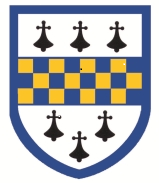 Subject: Maths
TOPIC:
Equipment Required:

Pen/Calculator
Park Hall Academy.
2019 Assessment Week commencing 8th April 2019.
YEAR: 10
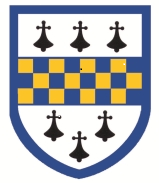 Subject: Statistics Year 10
TOPIC:
Trend lines on graphs 
Composite bar charts 
Types of sampling and advantages 
Writing hypotheses
Estimating from frequency tables 
Standard deviation calculation (formula given) 
Primary data, sample sizes and methods
Venn diagrams 
Capture recapture 
 Control charts 
Binomial
Histograms 
Standardised scores (you need to know the formula!)
Equipment Required:

Calculator, Pencil, ruler
Useful Information:

Use the revision booklet you have been given as this contains past paper questions. 
The assessment will take place period 6 Tuesday 9th April.
2019 Assessment Week commencing 8th April 2019.
Park Hall 
             Academy
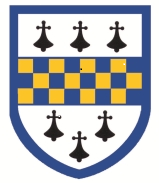 YEAR 10
Subject: Science
Length of exam: 1 hour 15 (trilogy) or 1 hour 45 (triple)
Topics:
Physics 1 = Energy, electricity, atomic structure, radiation
Equipment Required:

Pen, pencil, ruler, rubber, highlighter, calculator
Skills Assessed:

Knowledge of key vocabulary and formulae
Literacy- extended writing
Numeracy- using formulae
Analysing graphs, data in tables
Useful Websites/sources of information:
Your class book
https://www.bbc.com/education/levels/z98jmp3
https://phagcsescience.weebly.com/